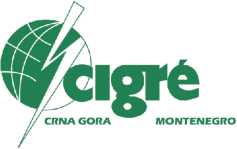 CRNOGORSKI KOMITET MEĐUNARODNOG VIJEĆA
ZA VELIKE ELEKTRIČNE MREŽE - CG KO CIGRE
Uporedna analiza dodatnog tereta prema našim i stranim standardima
Nina Šišević, dipl. el. ing.                                    Prof. dr Jadranka Radović                        
 CGES AD                     	                          Elektrotehnički fakultet, Podgorica
IV Savjetovanje CG KO CIGRE
Igalo, 11.-14.05.2015. godine
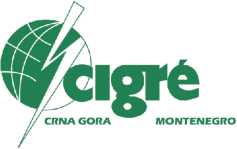 CRNOGORSKI KOMITET MEĐUNARODNOG VIJEĆA
ZA VELIKE ELEKTRIČNE MREŽE - CG KO CIGRE
Dodatni teret
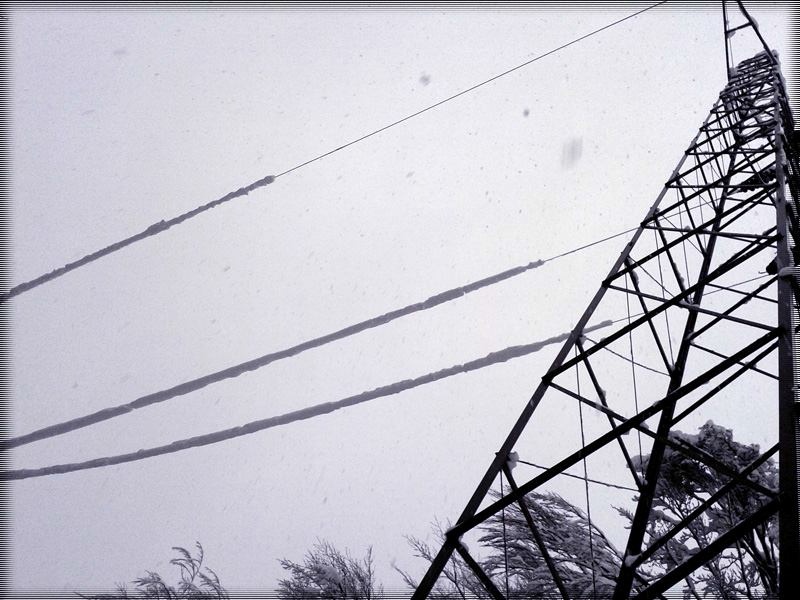 IV Savjetovanje CG KO CIGRE
Igalo, 11.-14.05.2015. godine
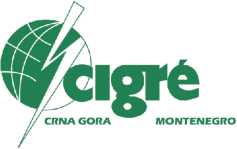 CRNOGORSKI KOMITET MEĐUNARODNOG VIJEĆA
ZA VELIKE ELEKTRIČNE MREŽE - CG KO CIGRE
Pravilnik o tehničkim normativima za izgradnju nadzemnih elektroenergetskih vodova nazivnog napona od 1 kV do 400 kV
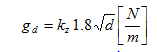 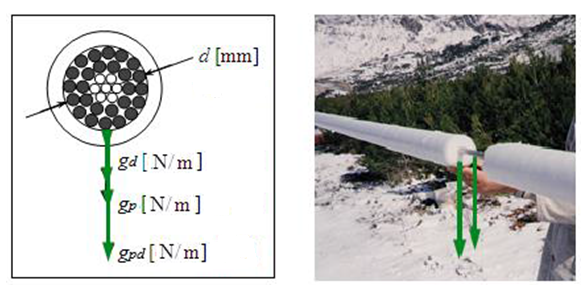 Gdje je: 

kz- koeficijent zone leda,

d – prečnik provodnika [mm]
IV Savjetovanje CG KO CIGRE
Igalo, 11.-14.05.2015. godine
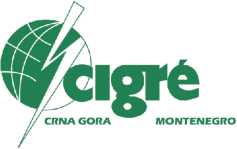 CRNOGORSKI KOMITET MEĐUNARODNOG VIJEĆA
ZA VELIKE ELEKTRIČNE MREŽE - CG KO CIGRE
IEC standardi
IEC standard 60826
Gdje je : b [mm]- debljina leda , 
                δ [kg/m3]  - gustina leda.
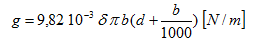 IV Savjetovanje CG KO CIGRE
Igalo, 11.-14.05.2015. godine
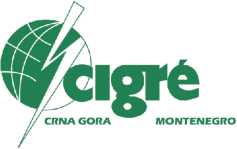 CRNOGORSKI KOMITET MEĐUNARODNOG VIJEĆA
ZA VELIKE ELEKTRIČNE MREŽE - CG KO CIGRE
IEC standardi
Prema preporukama IEC-a, dodatni teret se određuje na sljedeće načine:

 broj godina posmatranja ≥ 10 , srednja vrijednost ġ

 broj godina posmatranja  < 10 , srednja vrijednost ġ = 0.45 gmax
IEC standard 61174
IV Savjetovanje CG KO CIGRE
Igalo, 11.-14.05.2015. godine
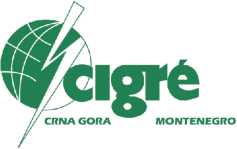 CRNOGORSKI KOMITET MEĐUNARODNOG VIJEĆA
ZA VELIKE ELEKTRIČNE MREŽE - CG KO CIGRE
Osvrt na višednevni prekid u snabdijevanju električnom energijom pojedinih gradova na sjeveru Crne Gore u periodu od 15.01.2013. do  03.02.2013. godine
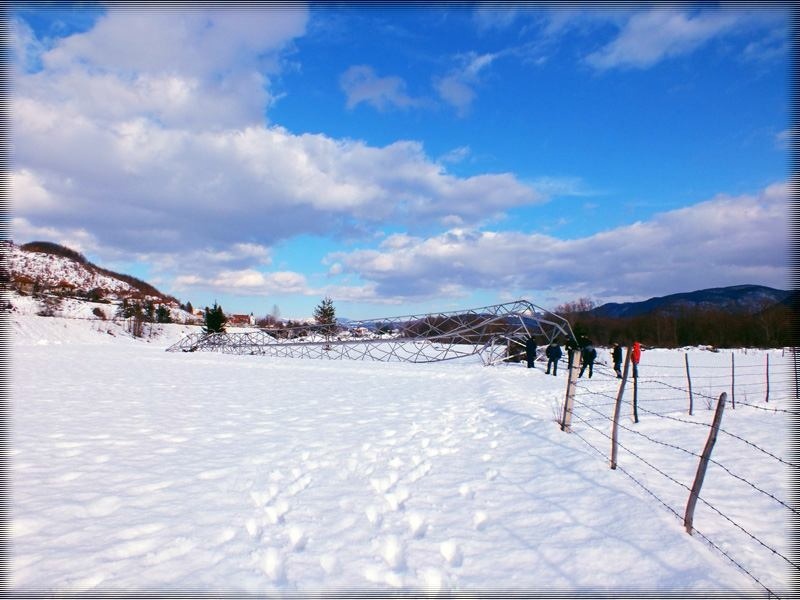 IV Savjetovanje CG KO CIGRE
Igalo, 11.-14.05.2015. godine
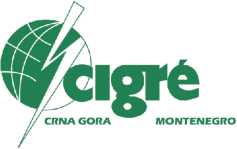 CRNOGORSKI KOMITET MEĐUNARODNOG VIJEĆA
ZA VELIKE ELEKTRIČNE MREŽE - CG KO CIGRE
Poređenje uočenog dodatnog tereta sa projektovanim ledom
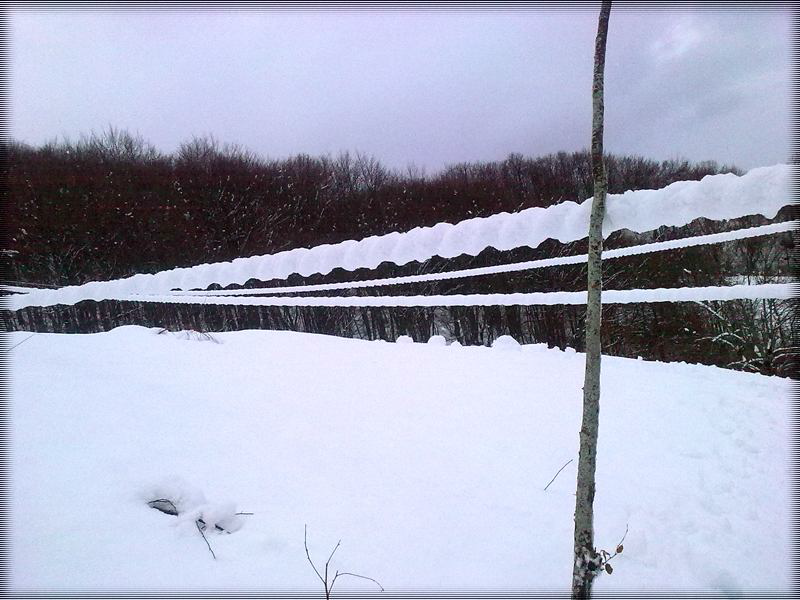 Jedinična masa snijega na koju je dalekovod (110 kV) projektovan:

        msn, proj =1.2 [kg/m]

Dok je jedinična masa snijega
 na dalekovodu (110 kV) iznosila:
msn =12.6 [kg/m]
Opterećenje na dalekovodu je bilo većeg
reda veličine u odnosu na projektovano opterećenje!
IV Savjetovanje CG KO CIGRE
Igalo, 11.-14.05.2015. godine
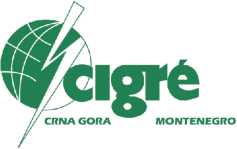 CRNOGORSKI KOMITET MEĐUNARODNOG VIJEĆA
ZA VELIKE ELEKTRIČNE MREŽE - CG KO CIGRE
Grafička uporedna analiza dodatnog tereta
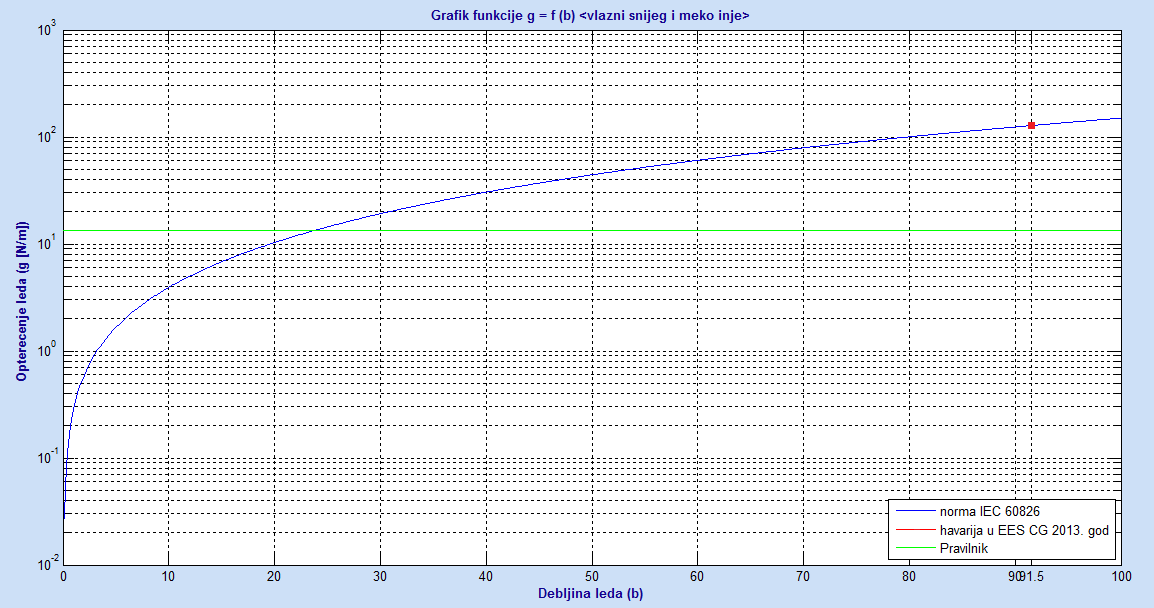 IV Savjetovanje CG KO CIGRE
Igalo, 11.-14.05.2015. godine
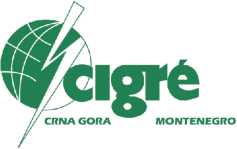 CRNOGORSKI KOMITET MEĐUNARODNOG VIJEĆA
ZA VELIKE ELEKTRIČNE MREŽE - CG KO CIGRE
Grafička uporedna analiza dodatnog tereta
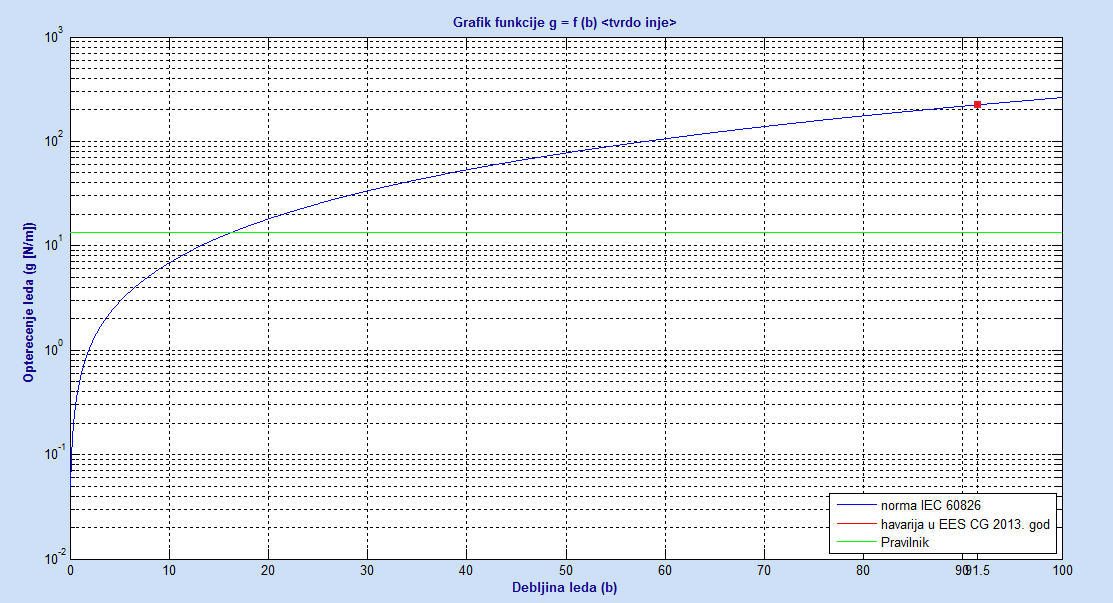 IV Savjetovanje CG KO CIGRE
Igalo, 11.-14.05.2015. godine
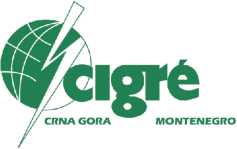 CRNOGORSKI KOMITET MEĐUNARODNOG VIJEĆA
ZA VELIKE ELEKTRIČNE MREŽE - CG KO CIGRE
Grafička uporedna analiza dodatnog tereta
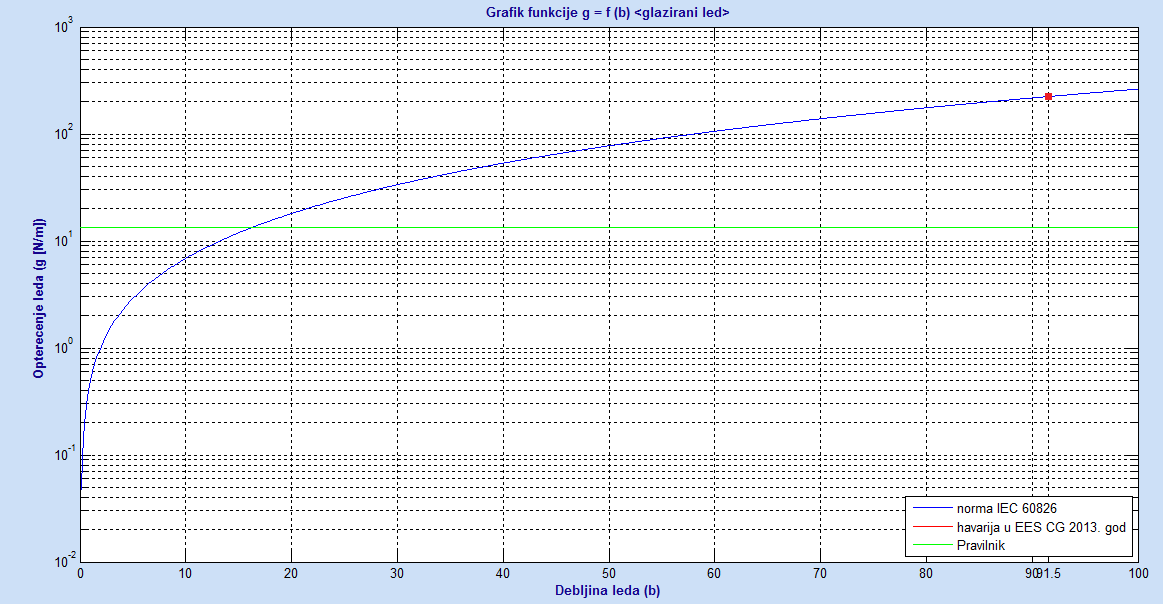 IV Savjetovanje CG KO CIGRE
Igalo, 11.-14.05.2015. godine
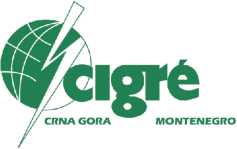 CRNOGORSKI KOMITET MEĐUNARODNOG VIJEĆA
ZA VELIKE ELEKTRIČNE MREŽE - CG KO CIGRE
Zaključak


Adekvatno uvažavanje uticajnih klimatskih faktora pri određivanju opterećenja stubova nadzemnih EE vodova je od izuzetne važnosti.

U oblasti projektovanja objekata potrebno je sprovesti što više uporednih analiza propisa da bi se izvršio odgovarajući izbor materijala i način proračuna konstrukcija prilagođen našem podneblju i ispravno definisali klimatski parametri koje treba usvojiti u odgovarajućim Nacionalnim aneksima. 

Pored pitanja izrade odgovarajućih nacionalnih standarda postavlja i pitanje proširenja i optimalnog rasporeda meteoroloških stanica.
IV Savjetovanje CG KO CIGRE
Igalo, 11.-14.05.2015. godine
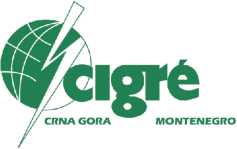 CRNOGORSKI KOMITET MEĐUNARODNOG VIJEĆA
ZA VELIKE ELEKTRIČNE MREŽE - CG KO CIGRE
HVALA NA PAŽNJI!
IV Savjetovanje CG KO CIGRE
Igalo, 11.-14.05.2015. godine
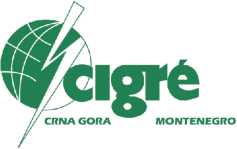 CRNOGORSKI KOMITET MEĐUNARODNOG VIJEĆA
ZA VELIKE ELEKTRIČNE MREŽE - CG KO CIGRE
Pitanja za diskusiju

Da li IEC standardi iz ove oblasti predviđaju dimenzionisanje elemenata prema istovremenom djelovanju vjetra i dodatnog tereta, i ako da na koji način ?
IV Savjetovanje CG KO CIGRE
Igalo, 11.-14.05.2015. godine